Der Epidurale Abszess
Priv.-Doz. Dr.med.univ. Sara Lener, PhD
Universitätsklinik für Neurochirurgie
Medizinische Universität Innsbruck
Kontakt: sara.lener@i-med.ac.at
Hintergrund
0.2-2 Fälle / 10.000 / Jahr


hohe Morbidität und Mortalität 


35-50% zeigen schwere neurologische Defizite


bis 75% verzögerte Diagnose
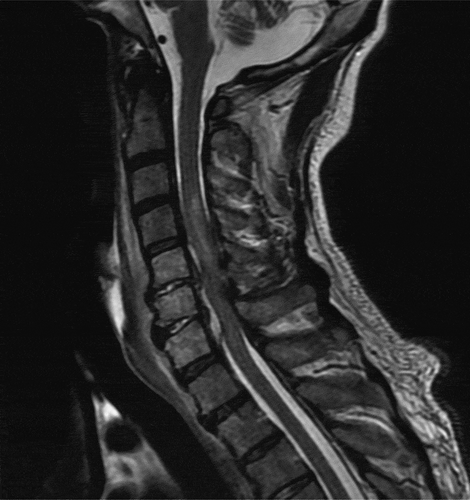 Hintergrund
bis 60% mit Bakteriämie bei Diagnose


- mechanische Kompression
- Durchblutungsstörung des Myelons
- Thrombosen größerer Gefäße
- abszessinduzierte Vaskulitis
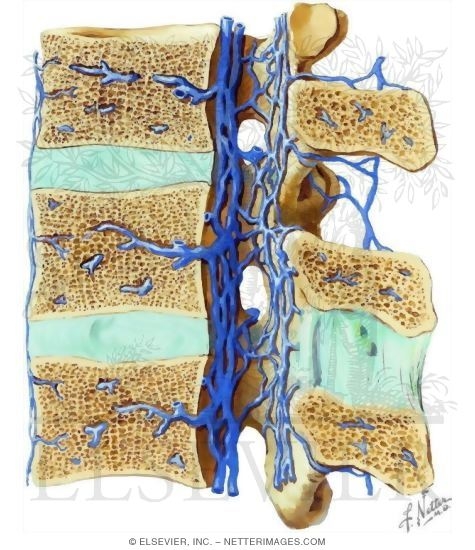 Hintergrund
bis 60% mit Bakteriämie bei Diagnose


- mechanische Kompression
- Durchblutungsstörung des Myelons
- Thrombosen größerer Gefäße
- abszessinduzierte Vaskulitis
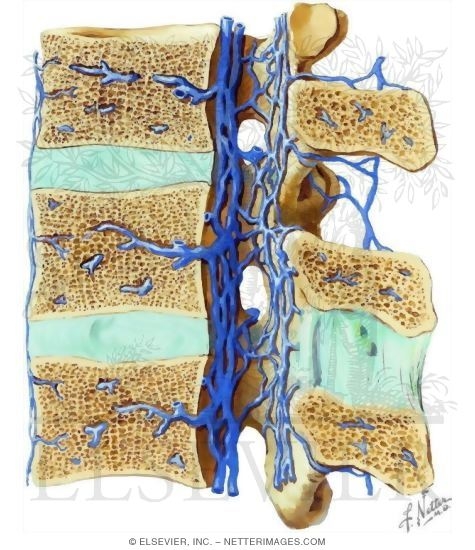 Hintergrund
Staph. aureus als häufigster Keim


meist über 3-4 Level


Risikofaktoren
	- Diabetes mellitus
	- Immunsuppression
	- chron. Nieren-/Lebererkrankung
	- (i.v.) Substanzabusus
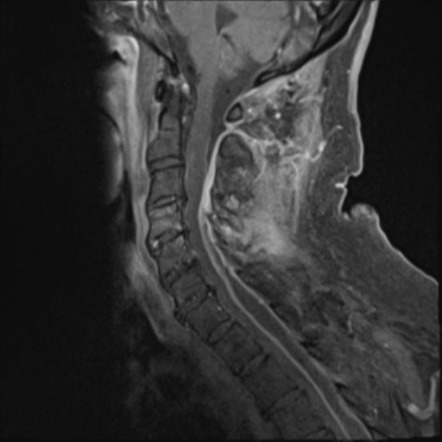 Diagnostik
Goldstandard: MRT + KM 


Trias:	- Rückenschmerz
	- Fieber
	- neurologische Defizite

Erhebung der Risikofaktoren = sensitiver!!
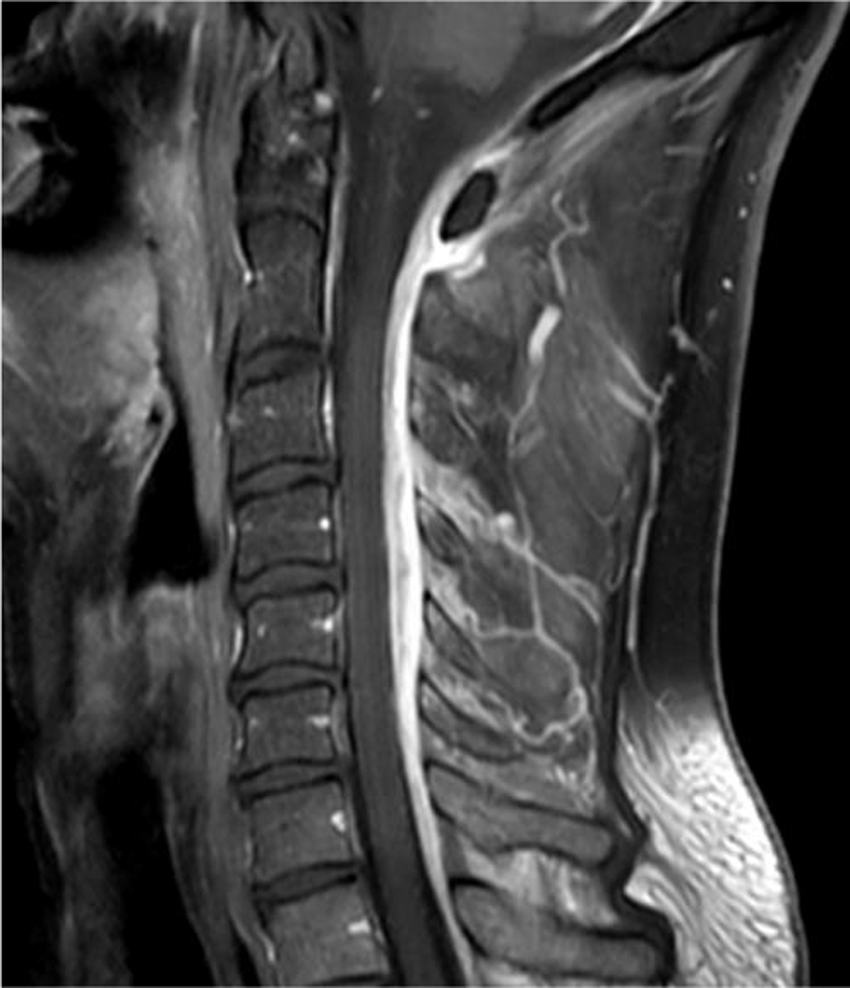 Therapie
grundsätzlich: konservative Therapie möglich


Versagensquoten: 20 bis >40%

steigt mit Zunahme der Risikofaktoren (bis 99%)


Outcome deutlich schlechter
(Sepsis, Neurologie, Resistenzen)
Literatur
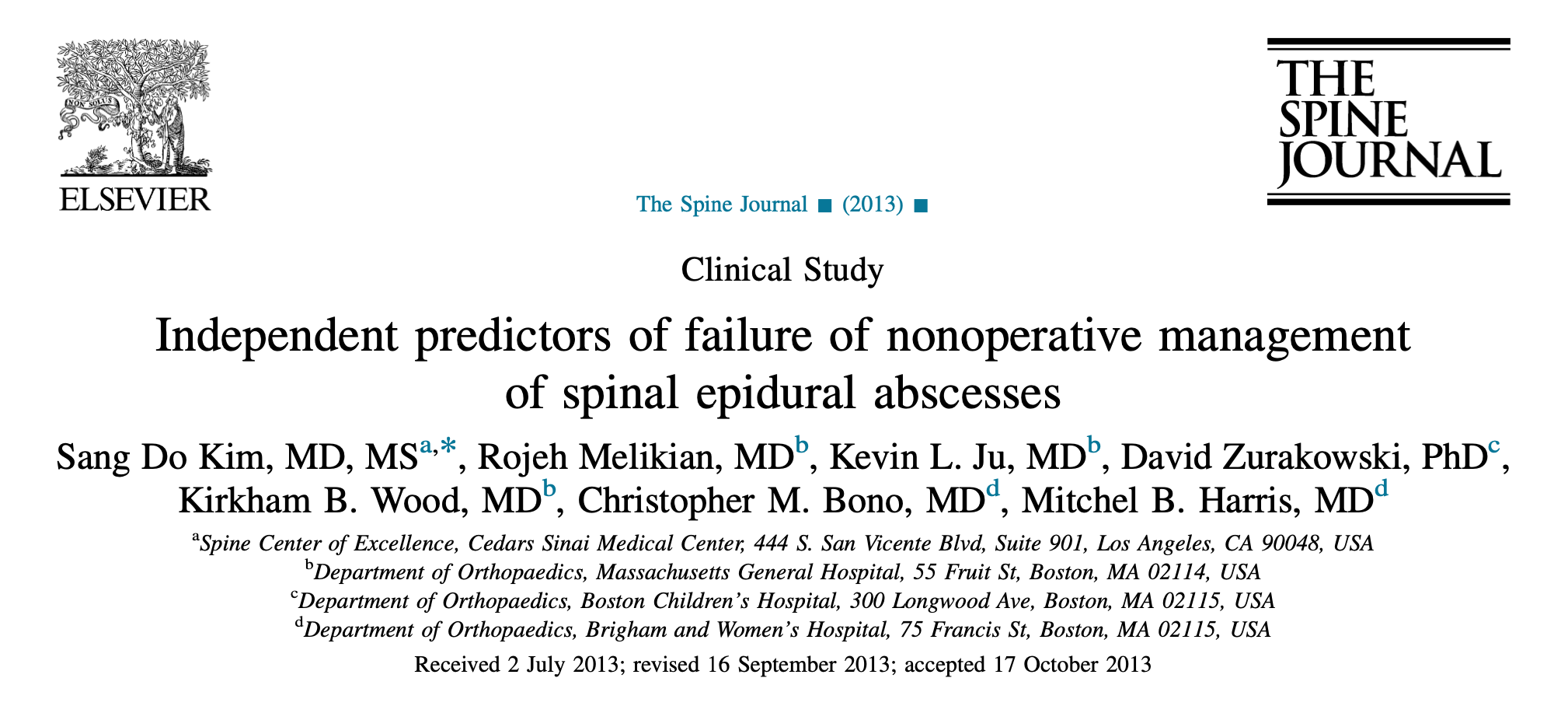 Alter >65 Jahre
Diabetes mellitus
MRSA
neurologisches Defizit

99% Versagensquote
Literatur
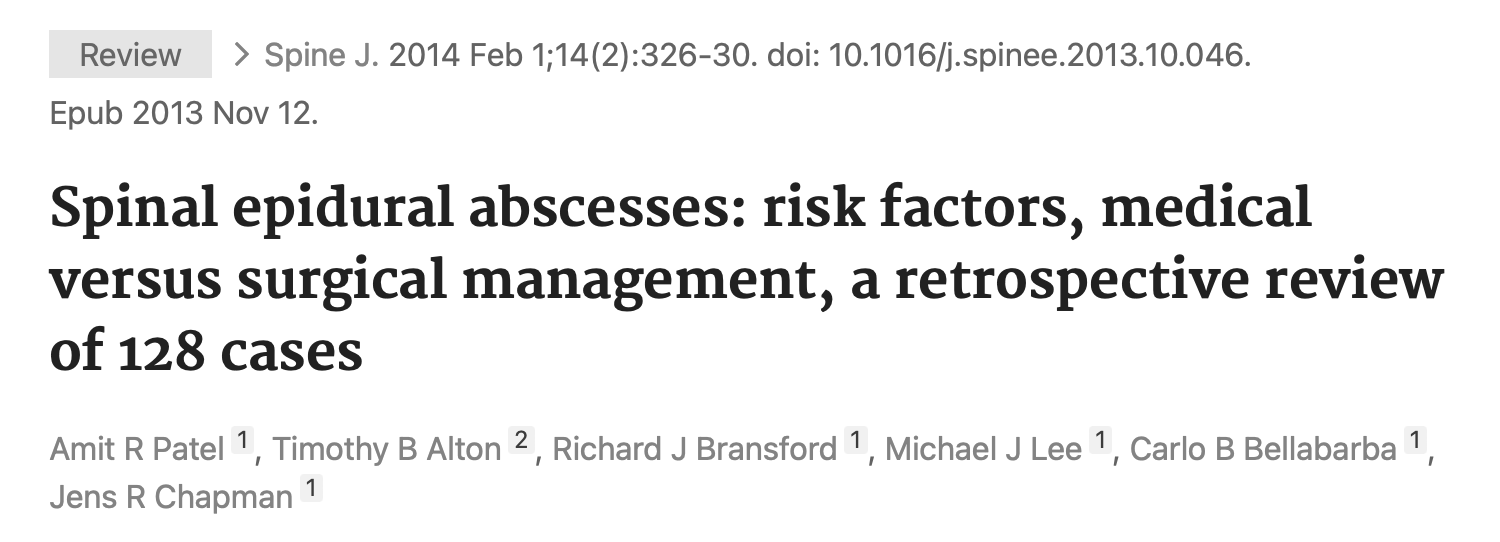 Diabetes mellitus
Leukozytose (>12.5)
pos. Blutkulturen
CRP (>11.5)

77% Versagensquote
Literatur
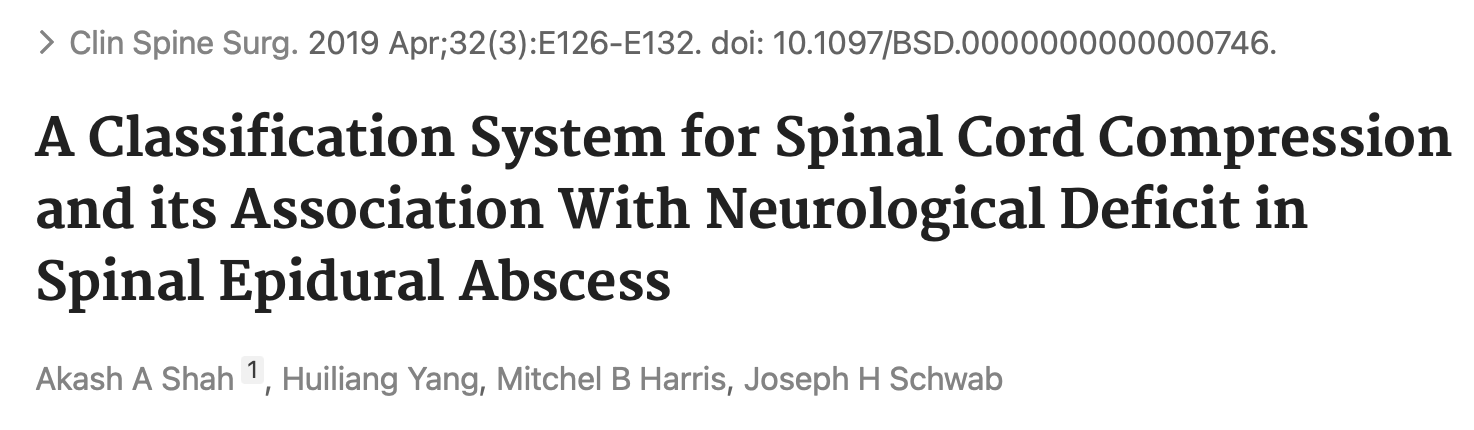 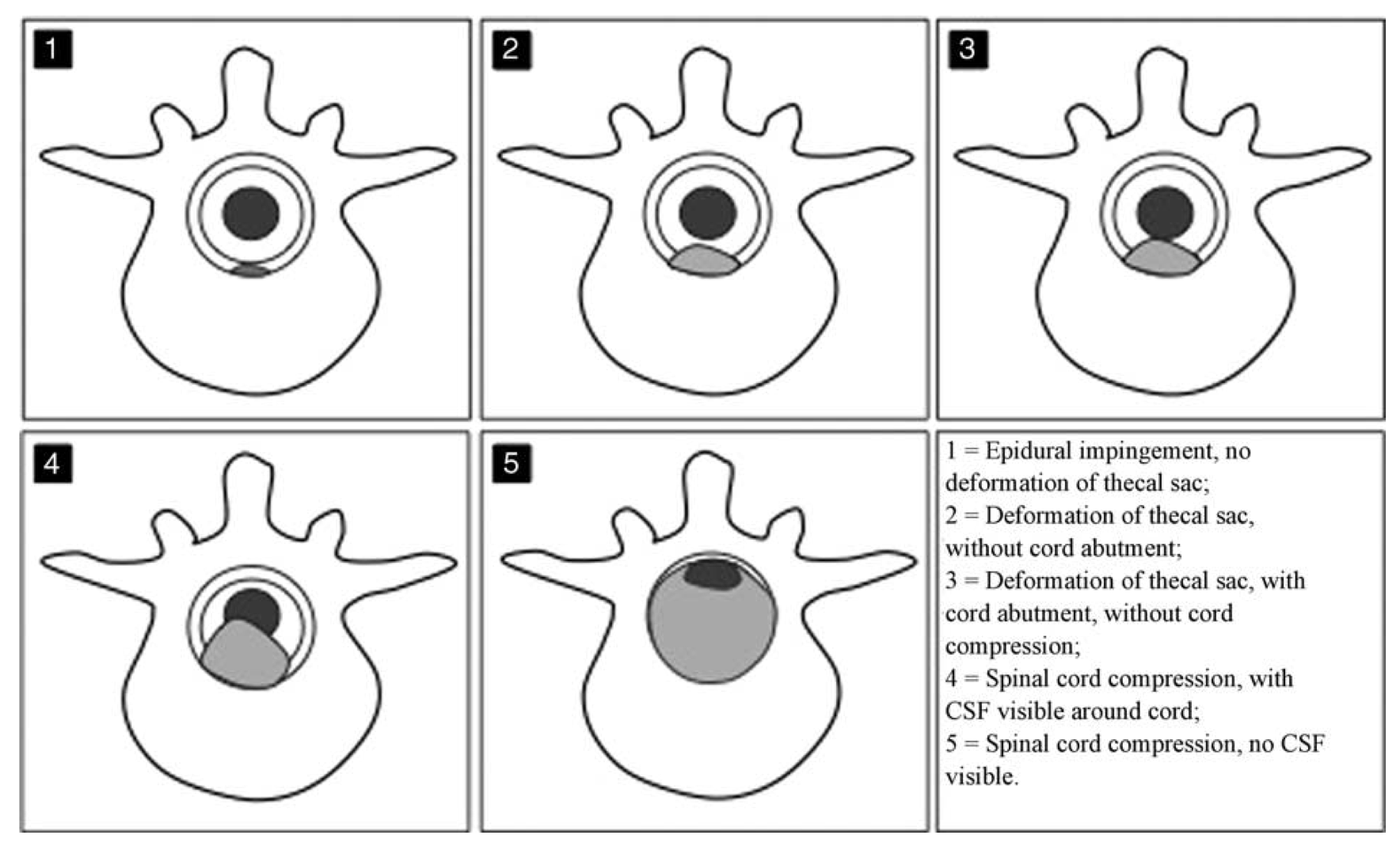 Literatur
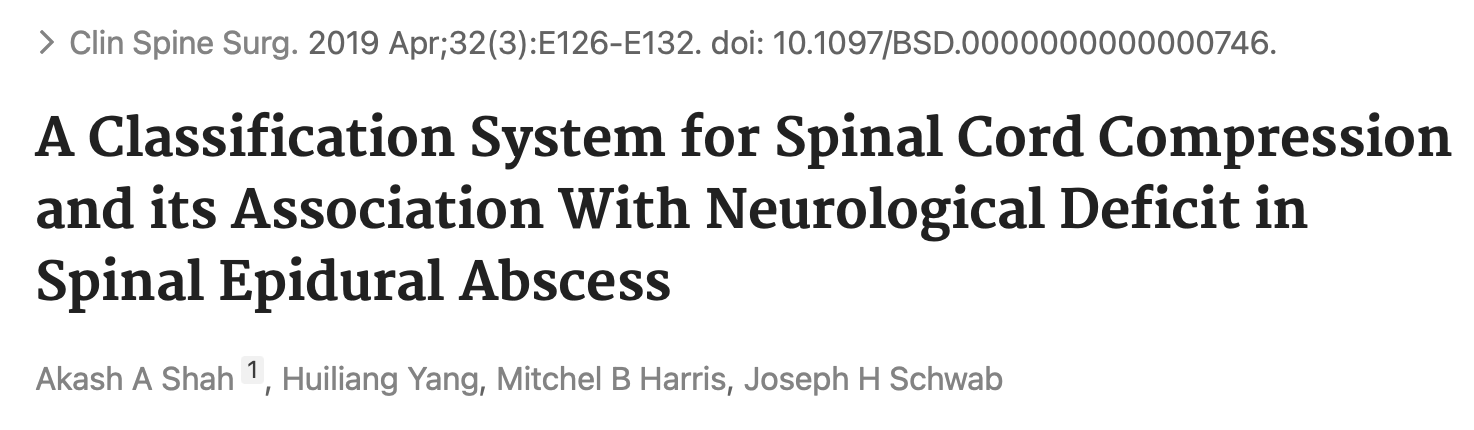 neurol. Defizit
pathologische Fraktur
Diabetes mellitus
Malignom

ventraler Abszess
Literatur
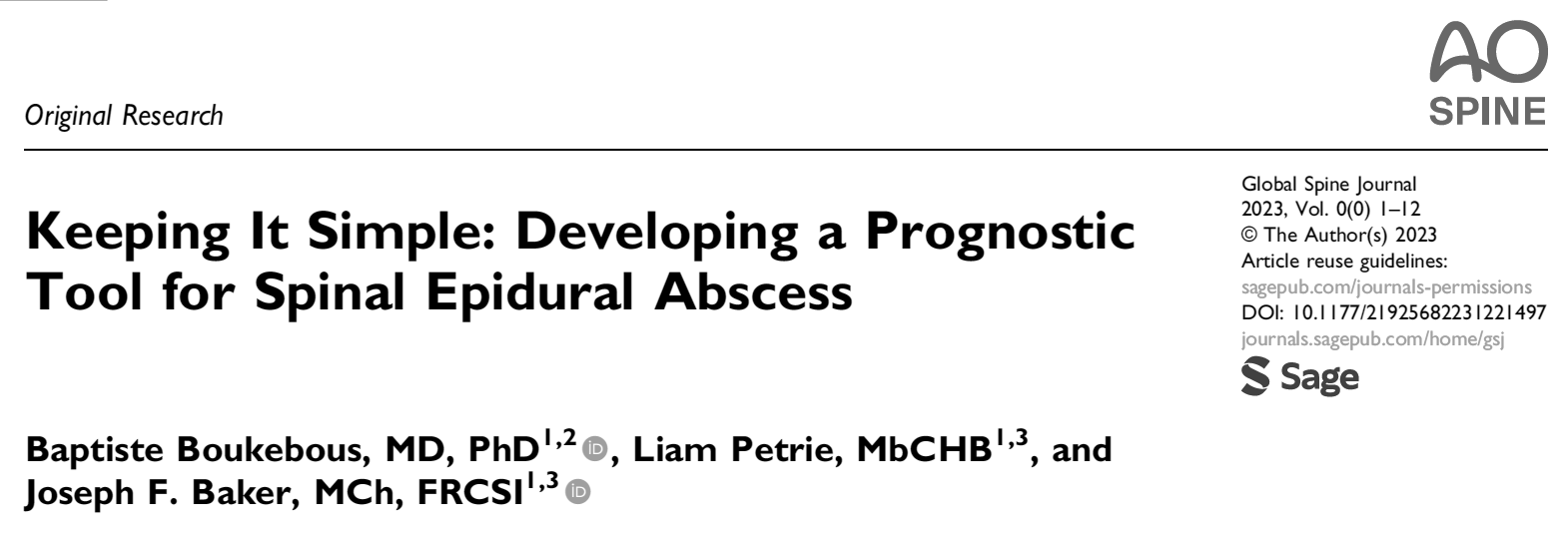 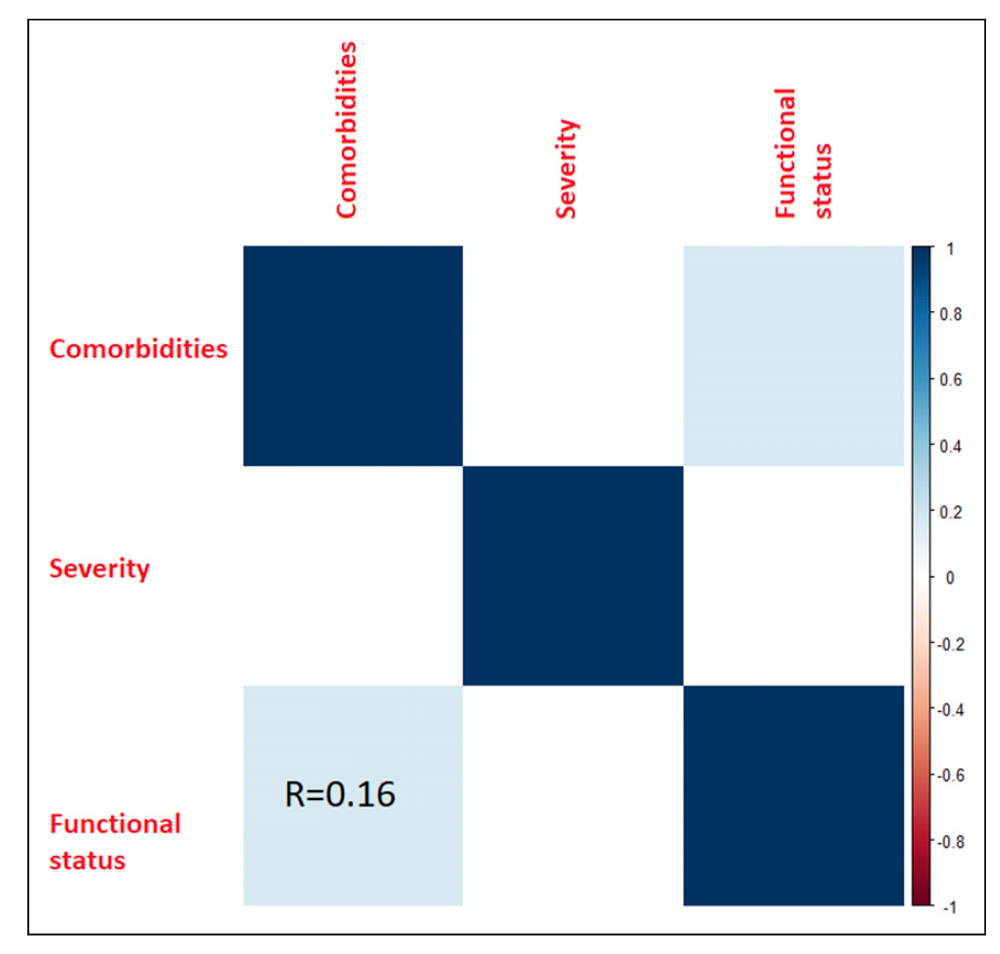 Literatur
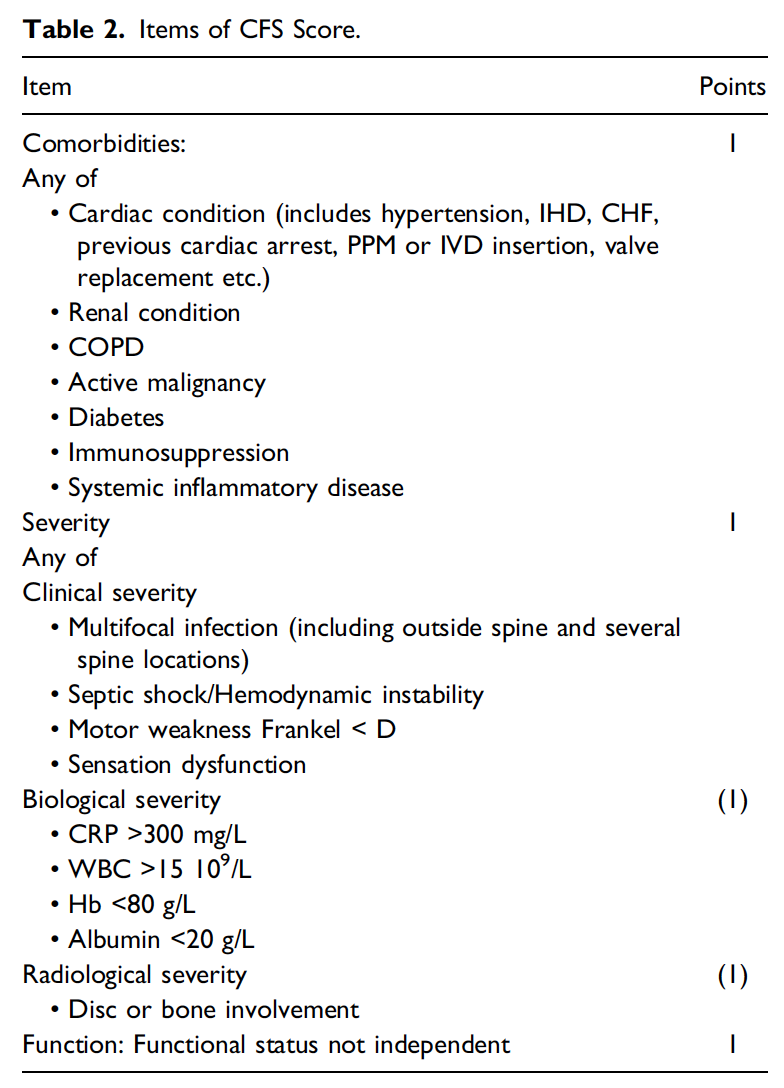 Literatur
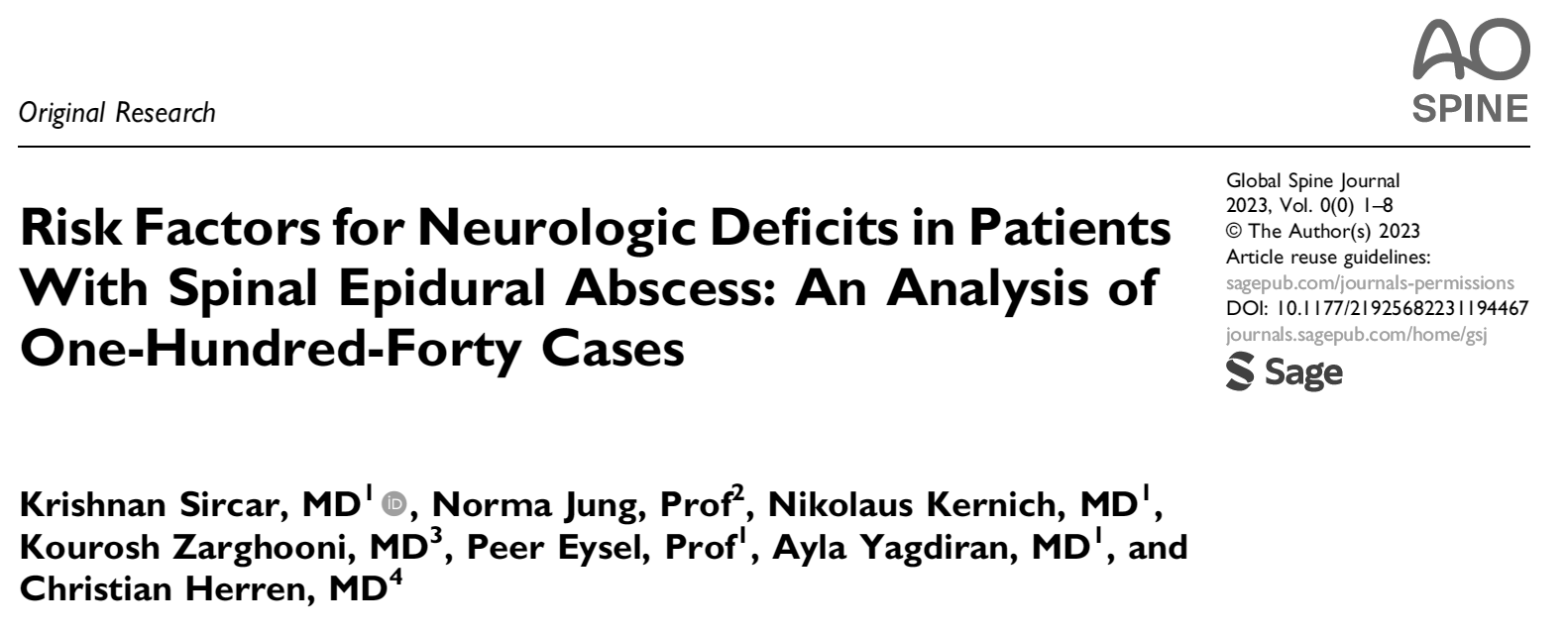 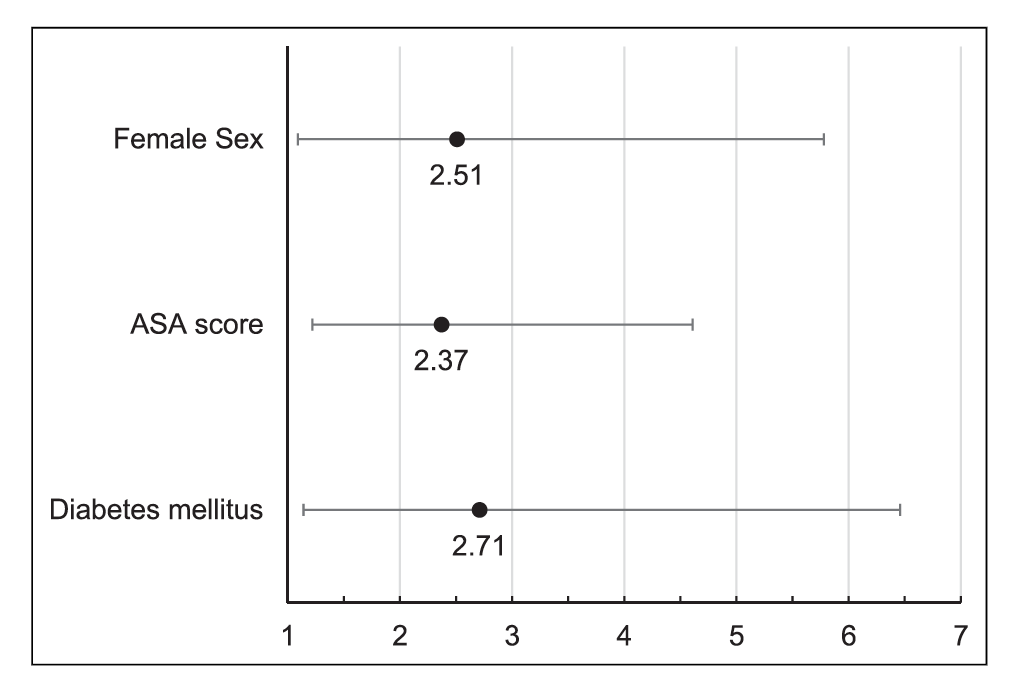 Literatur
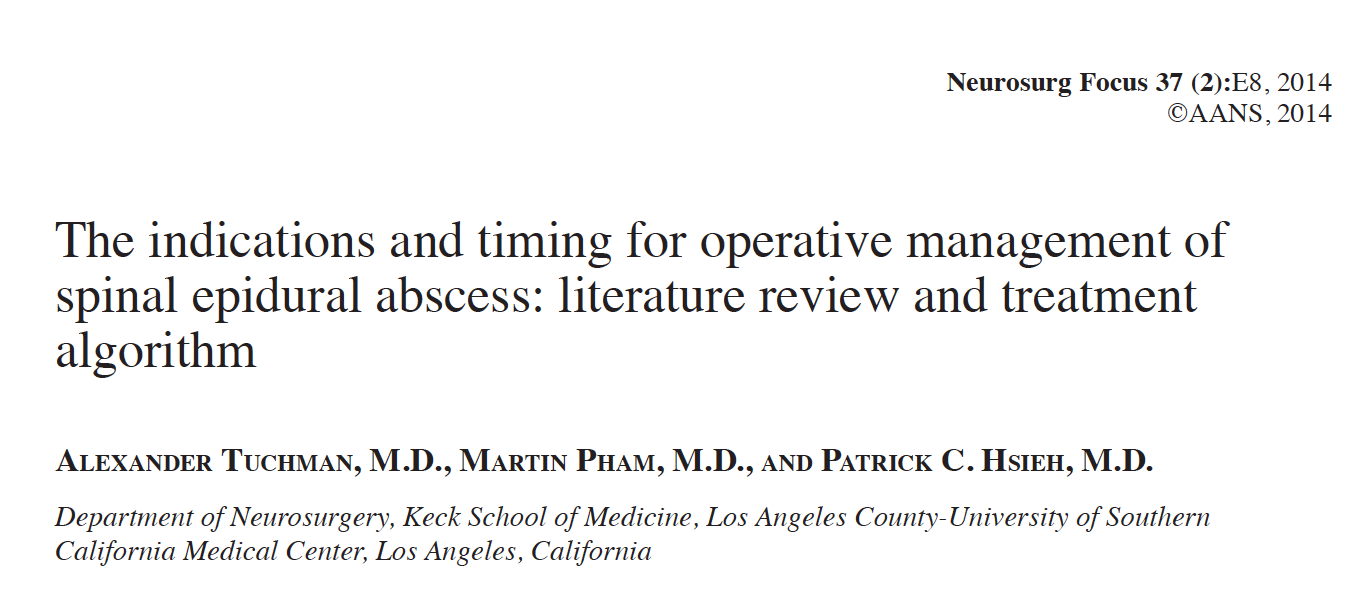 Literatur
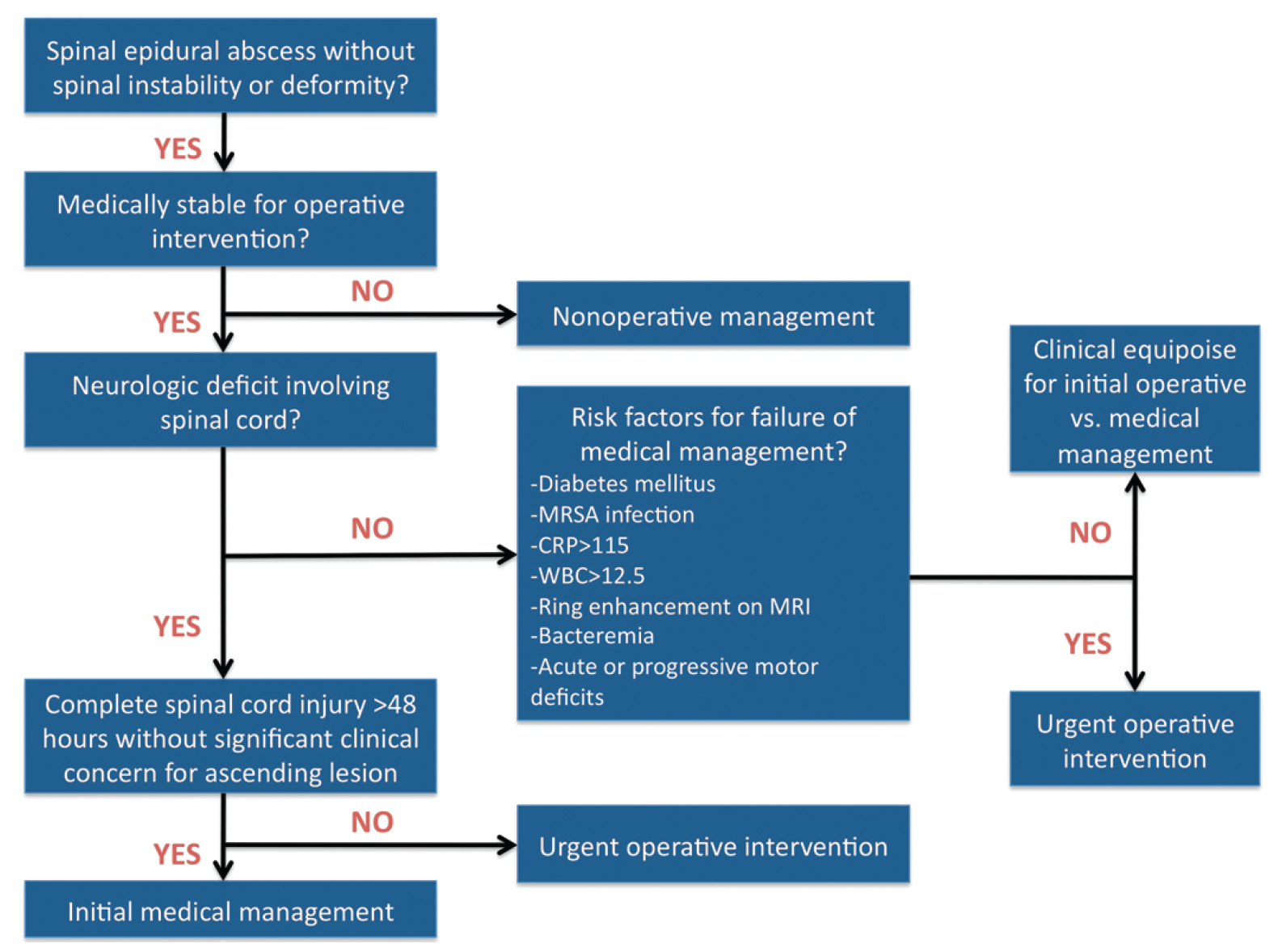 Zusammenfassung
bis 75% verzögerte Diagnose


bis 99% Versagensquote bei konservativer Behandlung


deutliche Korrelation mit (bekannten) Risikofaktoren


konservative Behandlung grundsätzlich möglich
	NACH Ausschluss von Risikofaktoren
	OHNE neurologisches Defizit
	unter ENGMASCHIGEM Monitoring
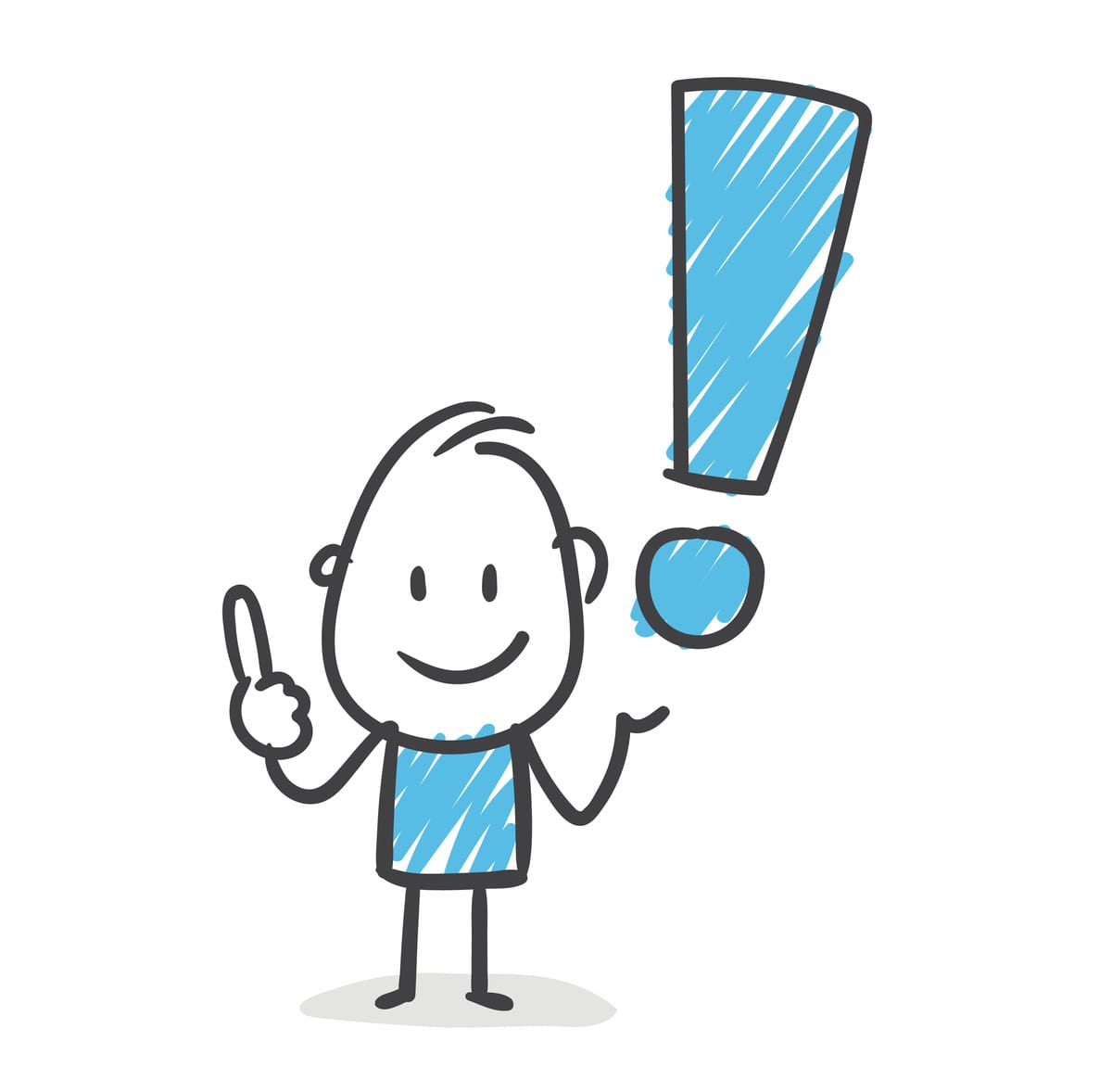 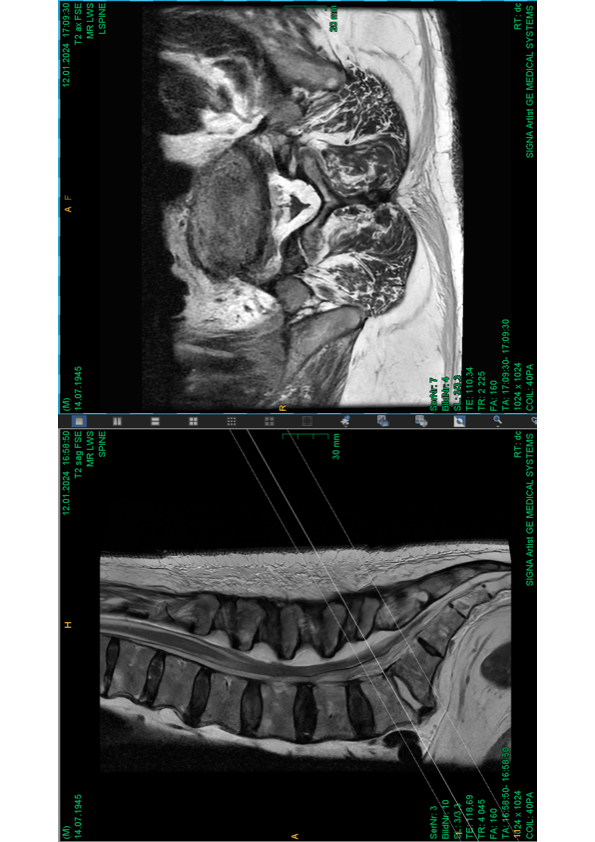 CASE
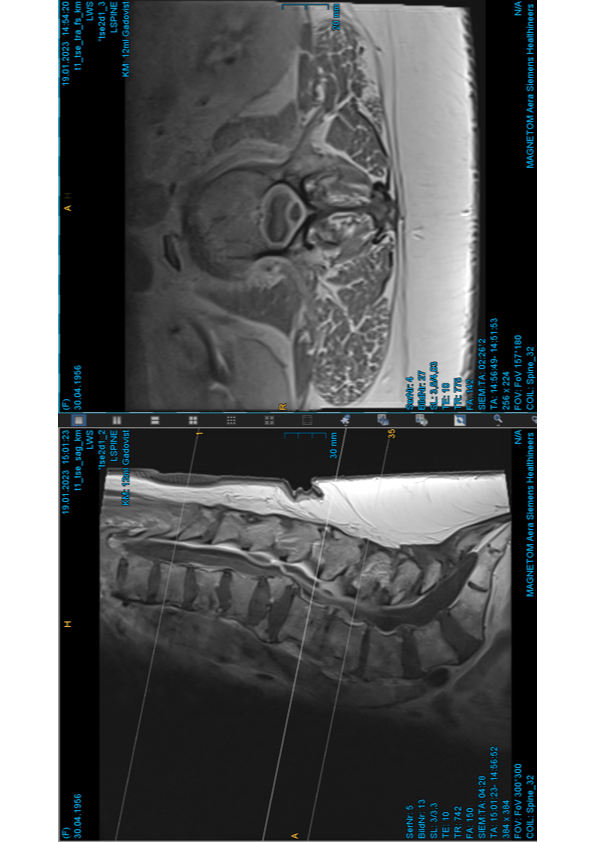 CASE
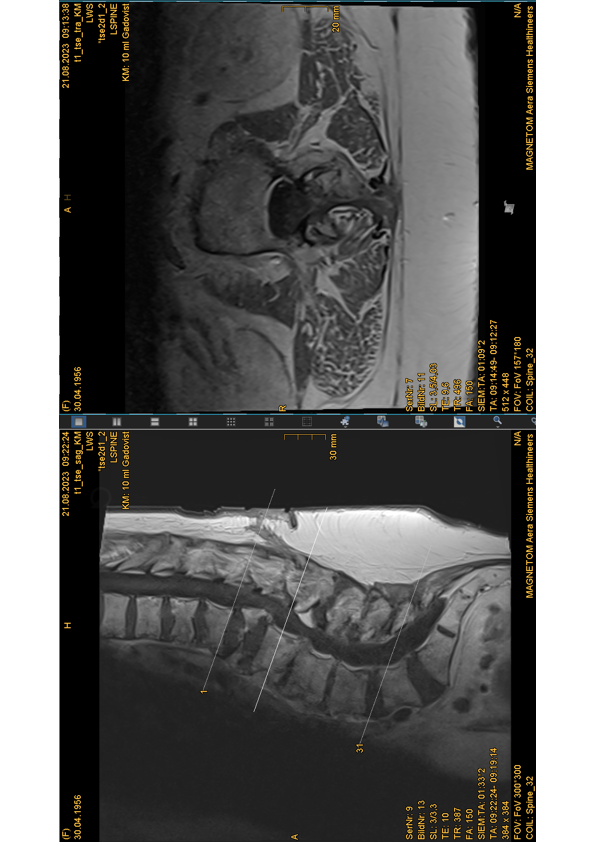 CASE
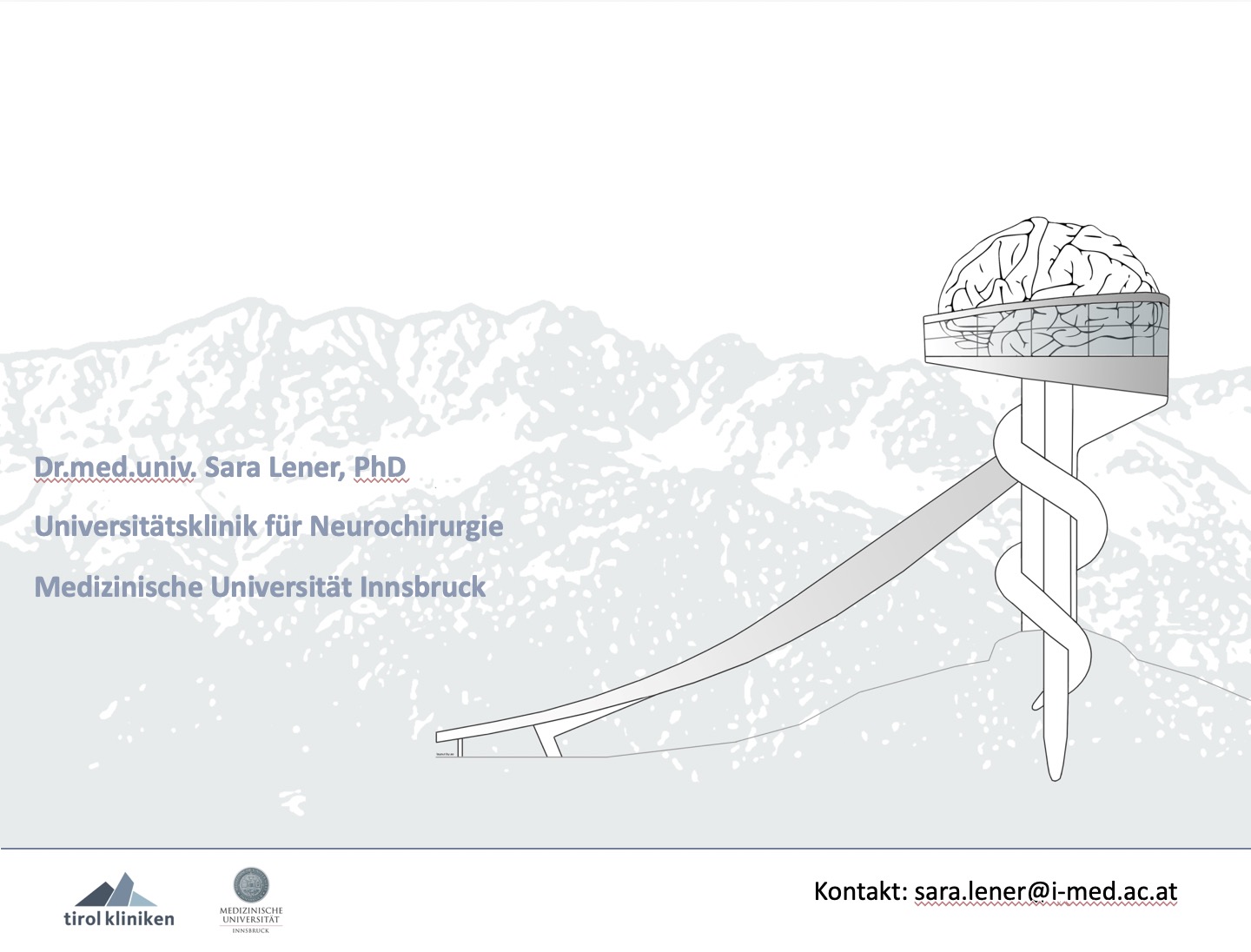 Vielen Dank für die Aufmerksamkeit!